Decision Trees & Ensemble Models
Lecture 1
Course Schedule
Lecture 1: Introduction to Tree-Based Method
Lecture 2: Bias-Variance Tradeoff and Ensembling Approaches
Lecture 3: Bootstrap sampling, Bagging and Random Forests
Lecture 4: Random Forest Proximities and Feature Importance
Lecture 5: Boosting
Lecture 6: Project Presentation
Lecture 1 Agenda
Class Introduction
An intro to decision trees
Impurity Functions
Basic properties of decision trees
Basic regularization of trees
Interface in Sklearn
Conclusions
Final Project
Lecture 1 Agenda
Class Introduction
An intro to decision trees
Impurity Functions
Basic properties of decision trees
Basic regularization of trees
Interface in Sklearn
Conclusions
Final Project
Class Introduction
Welcome to Decision Trees and Ensemble Methods!  
In this class, we will investigate two closely intertwined machine learning concepts:
Tree based methods: These are a fairly simple set of ML algorithms that allow you to make predictions.
Ensembling techniques: These are the ways you can combine several ML models into a single one to make predictions.
Class Introduction
“Why do we care about these techniques?  Aren’t deep learning models setting all the records these days?”
While deep learning models are setting state-of-the-art records on tasks involving images, video, audio, and text, in the business world this is not always the majority of tasks.  
Often times, what you have is a big spreadsheet of data. When that is the case, deep learning techniques are not the ones setting the records.
In fact, ensembled tree-based methods are often:
Faster (many of them not based on gradient optimization)
Easier to control overfitting (via ensembling)
Easier to understand!
Tree based methods win competitions
In general if you are dealing with tabular data, boosting trees (an ensemble method) is often the most successful technique.
In 2016, Kaggle analyzed their competitions to see what techniques won the most:
Deep Learning and GBM (Gradient Boosted Machines) were tied for most victories! 
Random Forests, were not far behind.  
In total, GBM + Random Forests were key to more wins than Neural Nets alone.
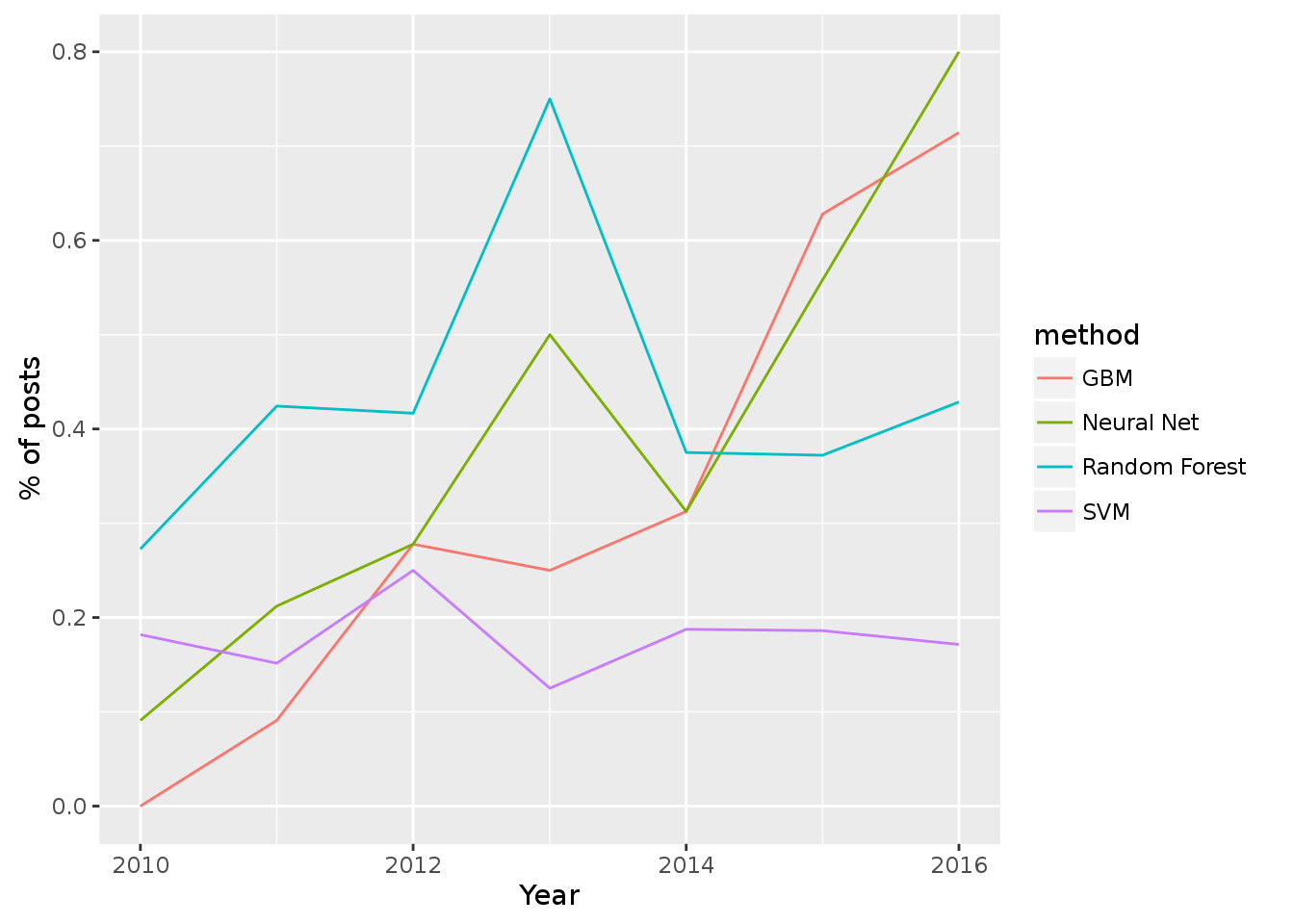 From Here.
Our Primary Resource
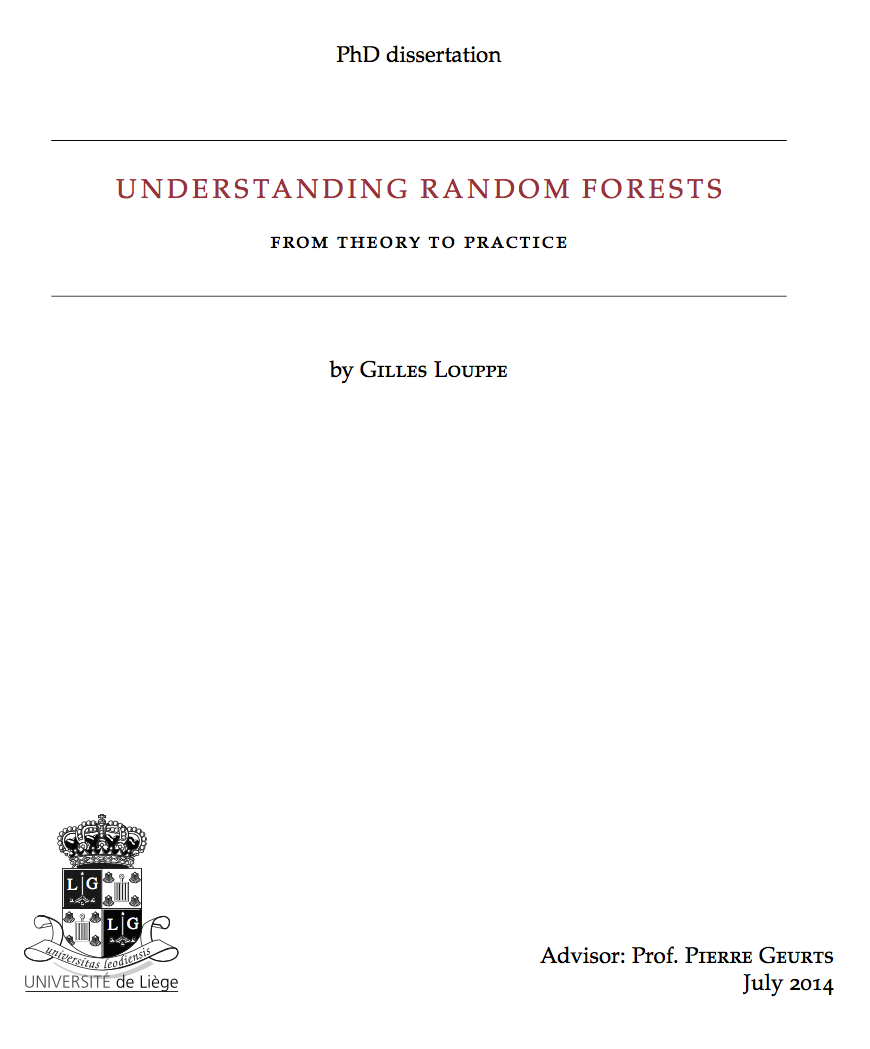 Throughout the first 4 lectures of this class, I’ll be making many references to our ”textbook,” which is a PhD thesis on the theory and best practices in random forests, entitled: Understanding Random Forests
Agenda
Class Introduction
An intro to decision trees
Impurity Functions
Basic properties of decision trees
Basic regularization of trees
Interface in sklearn
Conclusions
Final Project
What is A Decision Tree?
A decision tree is a series of yes/no questions about your input that you ask in sequence.
Dataset
Tree
yes
no
yes
no
yes
no
What is A Decision Tree?
A decision tree is a series of yes/no questions about your input that you ask in sequence.
Dataset
Tree
: Split nodes
yes
no
yes
no
yes
no
What is A Decision Tree?
A decision tree is a series of yes/no questions about your input that you ask in sequence.
Dataset
Tree
: Leaf nodes
yes
no
yes
no
yes
no
What is A Decision Tree?
Let’s plot our data!
x2
x1
What is A Decision Tree?
What feature (x1 or x2) to split first in order to best separate class 1 from class 2?
yes
no
x2
x1
What is A Decision Tree?
What feature (x1 or x2) to split second in order to best separate class 1 from class 2?
yes
no
yes
no
x2
4.5
x1
What is A Decision Tree?
What feature (x1 or x2) to split third in order to best separate class 1 from class 2?
yes
no
yes
no
x2
yes
no
3
4.5
x1
What is A Decision Tree?
Predict y from x1 and x2.
yes
no
yes
no
yes
no
What is A Decision Tree?
yes
no
yes
no
yes
no
What is A Decision Tree?
yes
no
yes
no
yes
no
What is A Decision Tree?
yes
no
yes
no
yes
no
What is A Decision Tree?
yes
no
yes
no
yes
no
What is a decision tree?
Agenda
Class Introduction
An intro to decision trees
Impurity Functions
Basic properties of decision trees
Basic regularization of trees
Interface in sklearn
Conclusions
Final Project
Impurity
The key to making this entire procedure work is some notion of impurity. 
When deciding which question to ask at a node, we consider the impurity in its child nodes after the question. We want it to be as low as possible (or high purity).

Let’s look at this example (assume a bucket below is simply a node in decision tree):
Impurity
Class 1
Class 2
Low
Medium
High
Impurities for Classification
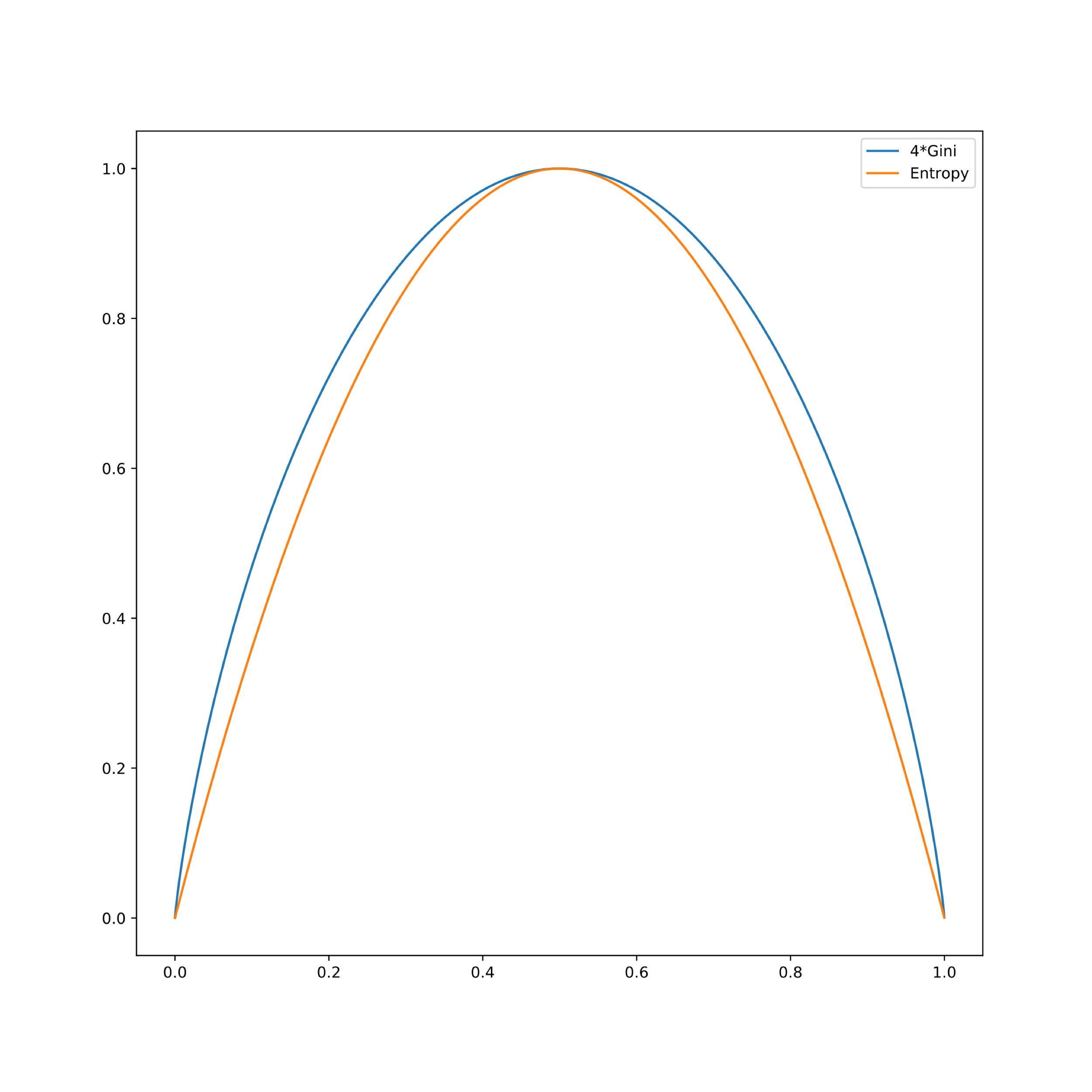 Gini and Entropy for two classes
Impurities
Impurities for Classification - Example
condition
%45
%100
%55
Impurities for Regression
Information Gain
Information Gain (IG)
Difference between the impurity of the parent node and the weighted sum of the child node impurities
The lower the impurity of the child nodes, the larger the information gain


Let’s remember
Parent node
Child node #1
Child node #2
Impurity
Class 1
Class 2
Low
Medium
High
Gini Impurity and Regression
Gini Impurity and Regression
Gini Impurity and Regression
Gini Impurity and Regression
The General Algorithm (CART)
The General Algorithm (CART)
Parent node
Left child node
Right child node
The General Algorithm (CART)
Parent node
Left child node
Right child node
impurity before split
impurity after split
Different Variable Types
The General Algorithm (CART)
Parent node
Agenda
Class Introduction
An intro to decision trees
Impurity Functions
Basic properties of decision trees
Basic regularization of trees
Interface in sklearn
Conclusions
Final Project
Invariance of decision trees
Computational Complexity
Agenda
Class Introduction
An intro to decision trees
Impurity Functions
Basic properties of decision trees
Basic regularization of trees
Interface in sklearn
Conclusions
Final Project
Bounding the Complexity
In general when you want to regularize an ML model, it is key to bound the complexity of the model.
When working with gradient based methods like neural networks or even linear or logistic regression, you impose norm constraints on the weights to indirectly mediate complexity
With tree based methods, there is a much more direct way to control the complexity, which is with the number of decision nodes.
Note that a decision tree which subdivides all the way to individual datapoints is maximally overfit
This can be controlled either directly (say by limiting the number of leaves) or by imposing a maximum depth
This idea (stopping early when some criteria isn’t met) is called pre-pruning.  This works entirely on training data.
As always, cross-validate to select the parameter.
Post-Pruning
Start with a complex tree, and trim backwards
There are again a near infinite number of options
Simplest is reduced error pruning: iterate over leaf nodes removing those that can be removed without hurting the predictive accuracy on a withheld validation set.
In the modern world, post-pruning is not as important due to the ensembling techniques we’ll discuss in lectures 3-5 to the degree that sklearn doesn’t even implement it, however if you want a single decision tree for efficiency at prediction time, you might need to do it!
Pre-pruning – Hands on
In this exercise, we will apply pre-pruning by controlling:
Max depth
Max number of leaves
Minimum impurity decrease
This exercise uses Sklearn library. We will see more details about Sklearn trees later today.

Let’s open the following notebook:
DTE-LECTURE-1-PRUNE.ipynb
Agenda
Class Introduction
An intro to decision trees
Impurity Functions
Basic properties of decision trees
Basic regularization of trees
Interface in sklearn
Conclusions
Final Project
Sklearn.tree
A nice tree implementation for classification
	sklearn.tree.DecisionTreeClassifier(criterion=‘gini’,
   	                                 max_depth=None, 
     	                                 min_samples_split=2,
                                       min_samples_leaf=1,
                                       max_leaf_nodes=None,
                                       min_impurity_decrease=0.0)
      There are other options as well, here is more details.
Sklearn.tree
A nice tree implementation for regression
sklearn.tree.DecisionTreeRegressor(criterion=’mse’,
                                   max_depth=None,
                                   min_samples_split=2,
                                   min_samples_leaf=1,
                                   max_leaf_nodes=None,
                                   min_impurity_decrease=0.0)
	There are other options as well, here is more details.
Agenda
Class Introduction
An intro to decision trees
Impurity Functions
Basic properties of decision trees
Basic regularization of trees
Interface in sklearn
Conclusions
Final Project
Conclusion
We learned about the basic algorithm for learning decision trees
Key to learning a decision tree is the choice of an impurity measure that dictates how uniform the contents of a node are (this is similar to choosing a loss function).
Overfitting can be controlled by directly specifying the model complexity via the number of splits
However, the model can still overfit very easily just by picking a single overoptimized split.
Next time: we introduce Extra Trees, and similar models, to help regularize this type of overfitting.
Agenda
Class Introduction
An intro to decision trees
Impurity Functions
Basic properties of decision trees
Basic regularization of trees
Interface in sklearn
Conclusions
Final Project
Final Project – Predict Pet Adoption Time
You will working with pet adoption data from Austin Animal Center. 
We joined two datasets that cover intake and outcome of animals. Intake data is available from here and outcome is from here.
We want you to predict whether a pet is adopted within the 30 days stay time in the animal center.
We give you a starter notebook: DTE-FINAL-PROJECT.ipynb
Dataset schema:
Pet ID - Unique ID of pet
Outcome Type - State of pet at the time of recording the outcome
Sex upon Outcome - Sex of pet at outcome
Name - Name of pet 
Found Location - Found location of pet before entered the center
Intake Type - Circumstances bringing the pet to the center
Intake Condition - Health condition of pet when entered the center
Pet Type - Type of pet
Sex upon Intake - Sex of pet when entered the center
Breed - Breed of pet 
Color - Color of pet 
Age upon Intake Days - Age of pet when entered the center (days)
Time at Center - Time at center (0 = less than 30 days; 1 = more than 30 days). This is the value to predict.
Libraries-tools and licenses
Numpy: BSD
Pandas: BSD
Sagemaker: Apache license 2.0
Seaborn: BSD
Sklearn: BSD
Matplotlib: BSD
CatBoost: Apache license 2.0
LightGBM: MIT
XGBoost: Apache license 2.0
MXNet: Apache license 2.0